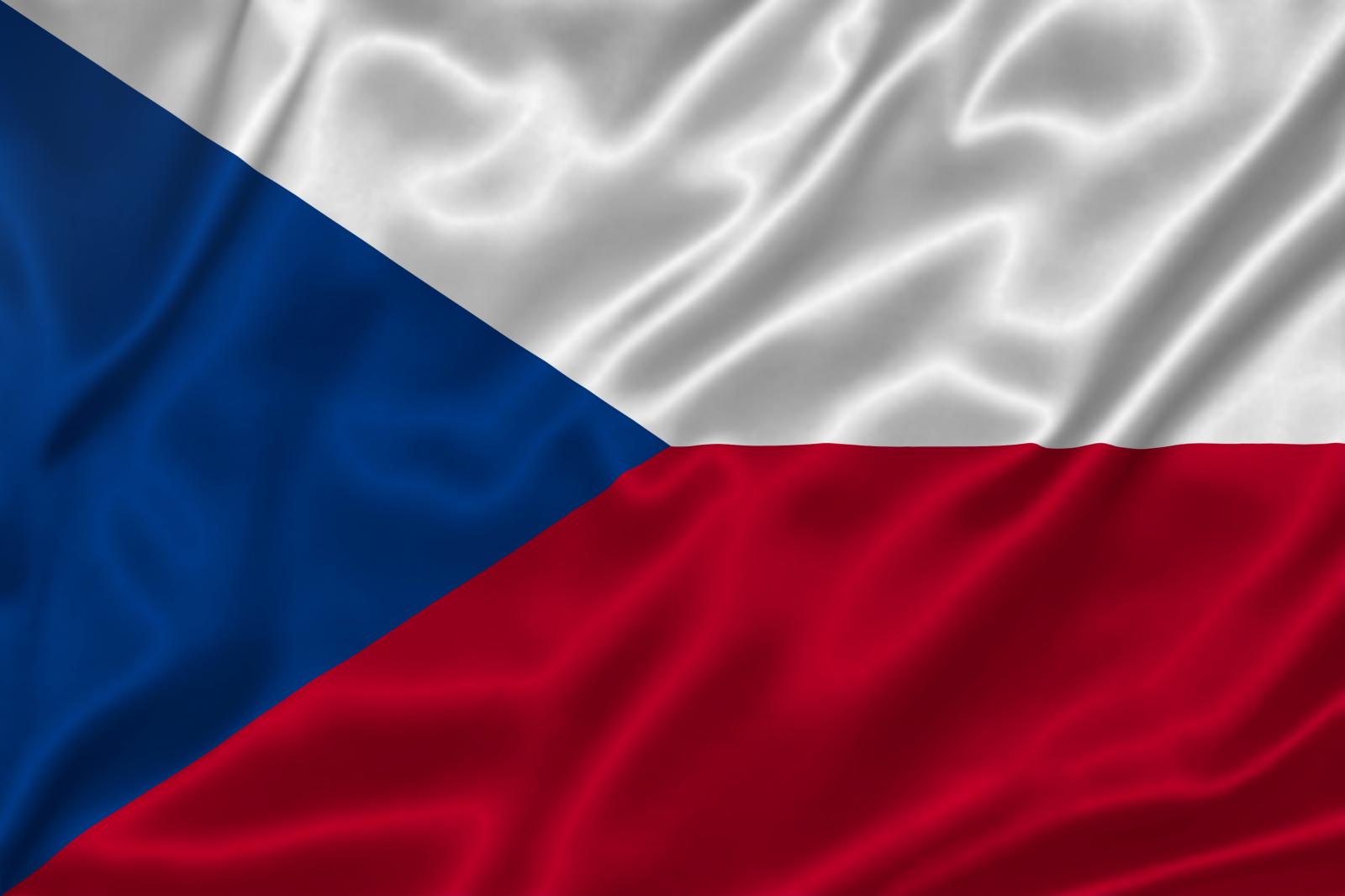 The Czech Republic
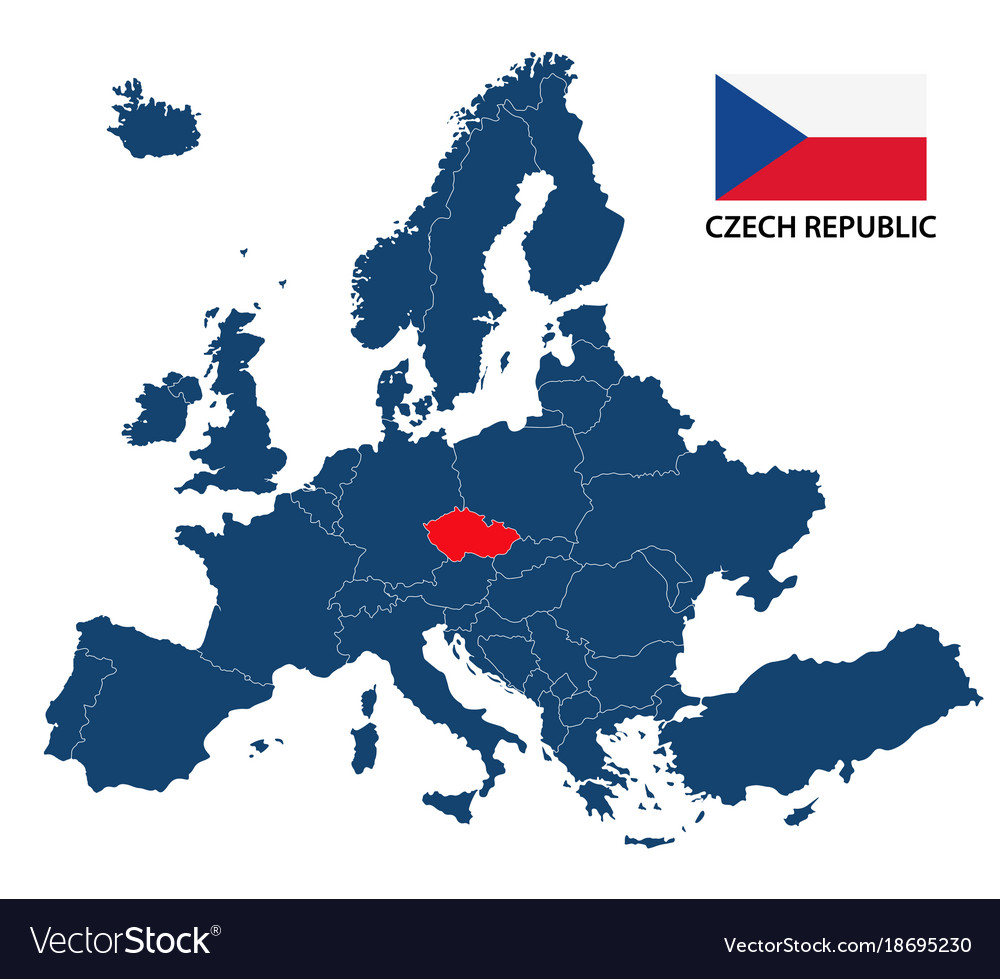 Basic facts
Official language: Czech
Capital: Prague
Form of government: Parliamentary Republic
Population: 10 578 820
National anthem: Where is my home?
Currency: Czech crown
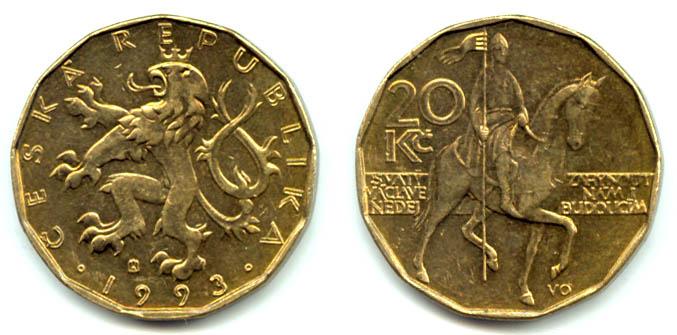 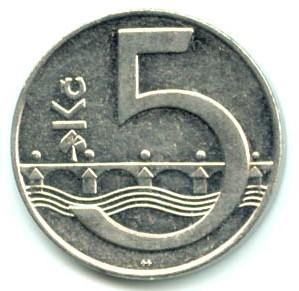 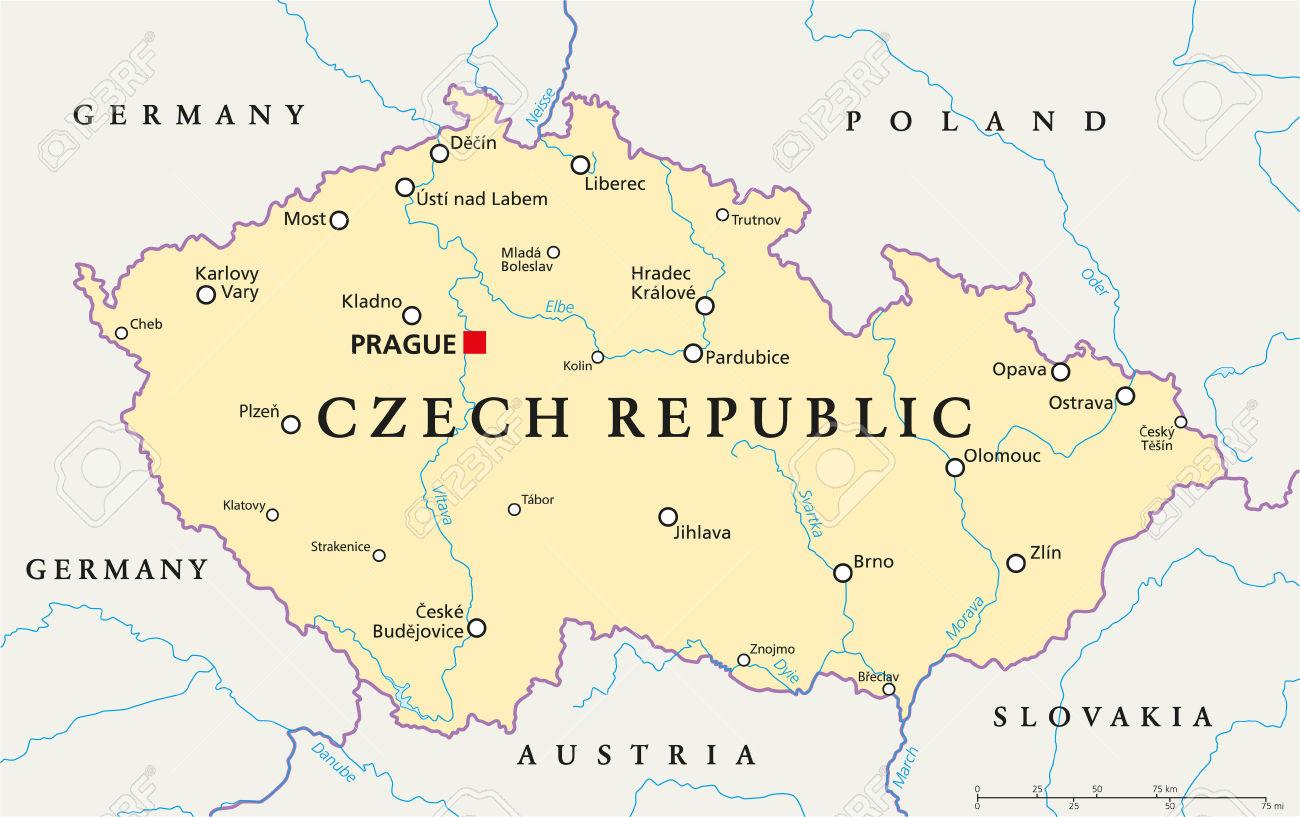 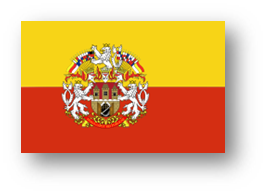 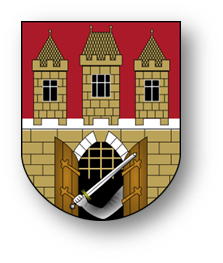 Prague
The capital city
More than 1,3 million people
496 km²
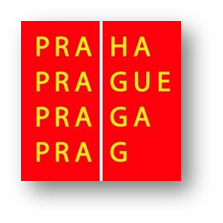 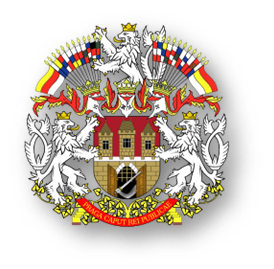 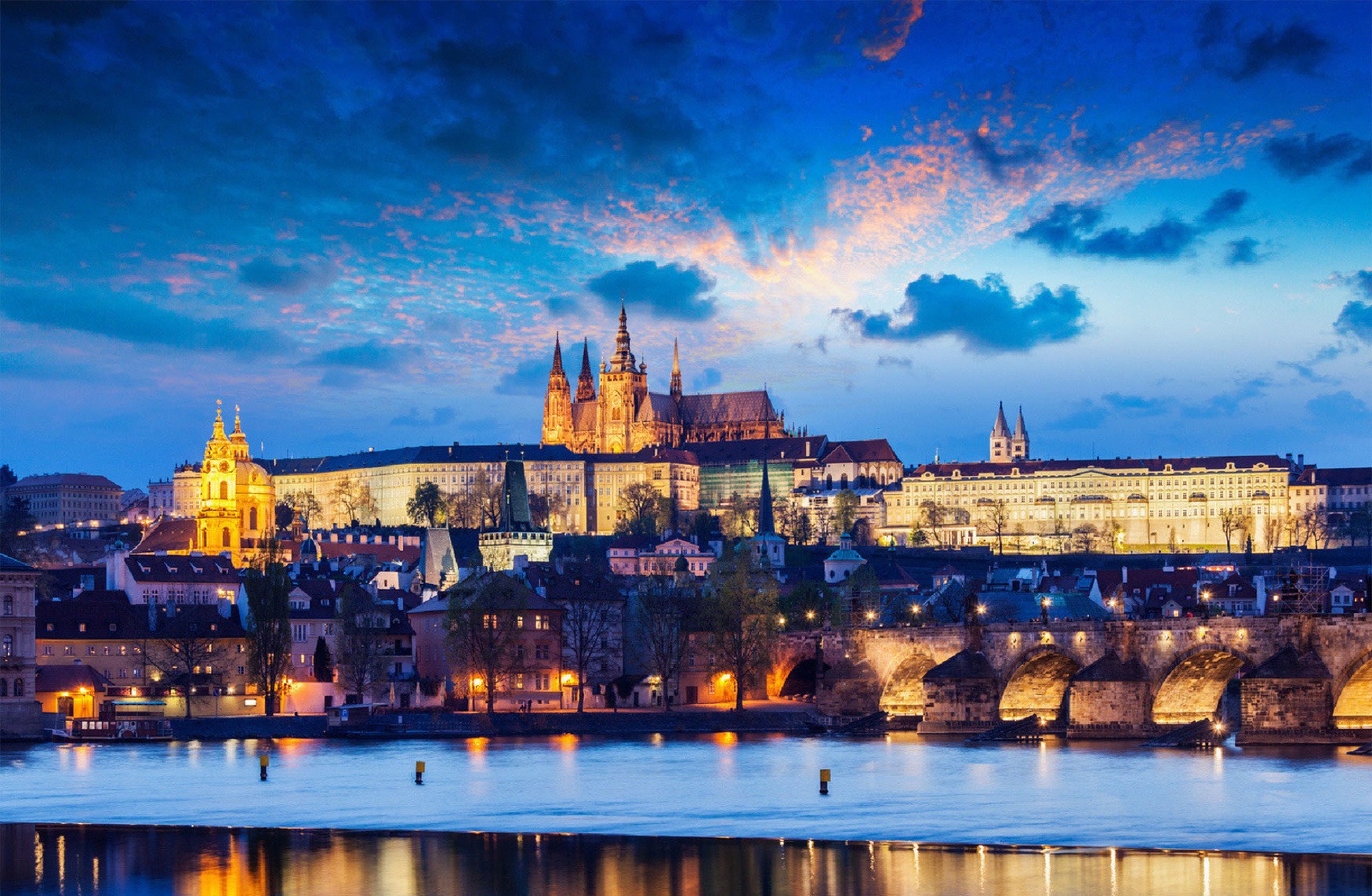 [Speaker Notes: these pictures are from Prague. Famous places like Charles Bridge, Prague Castle  and Golden street]
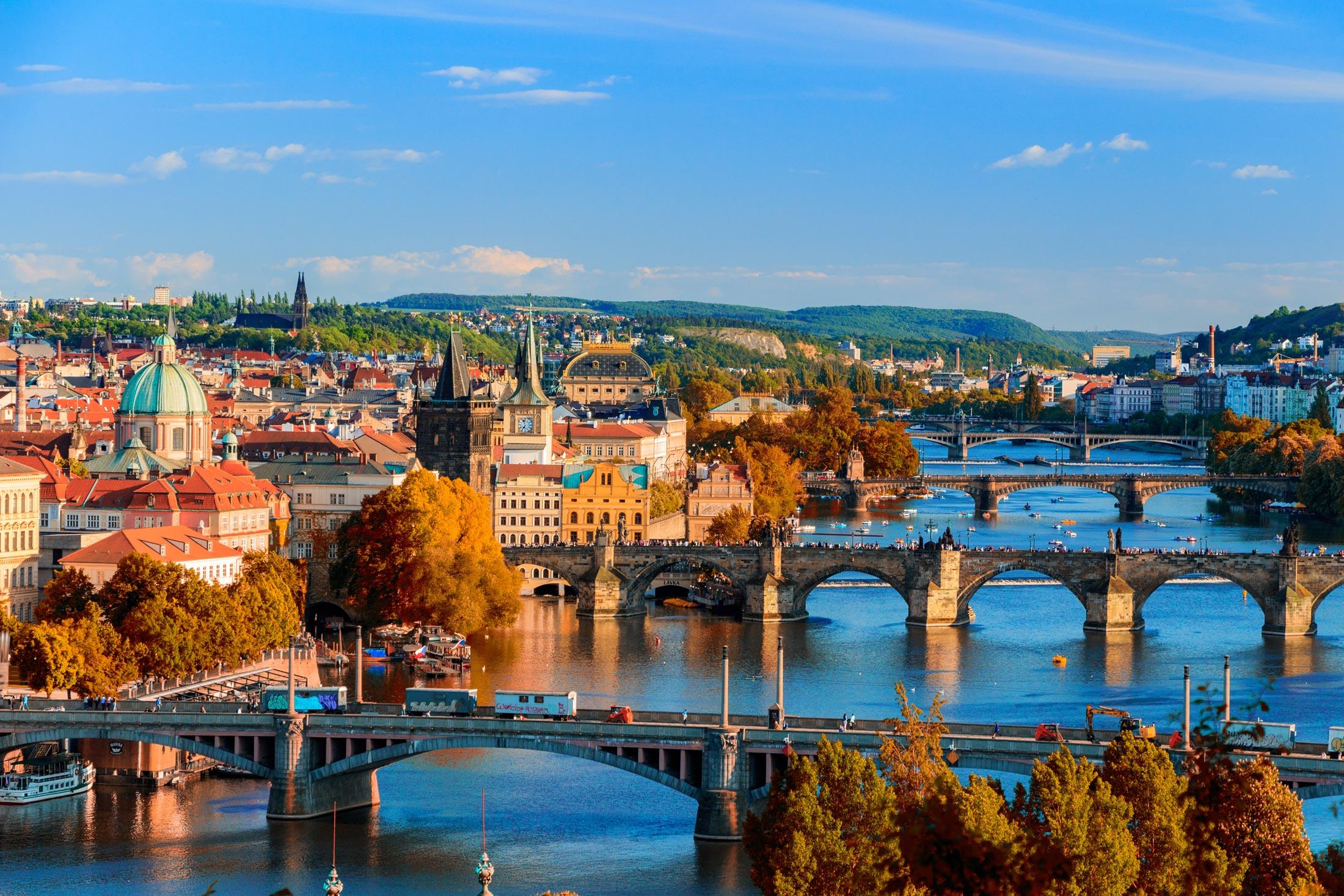 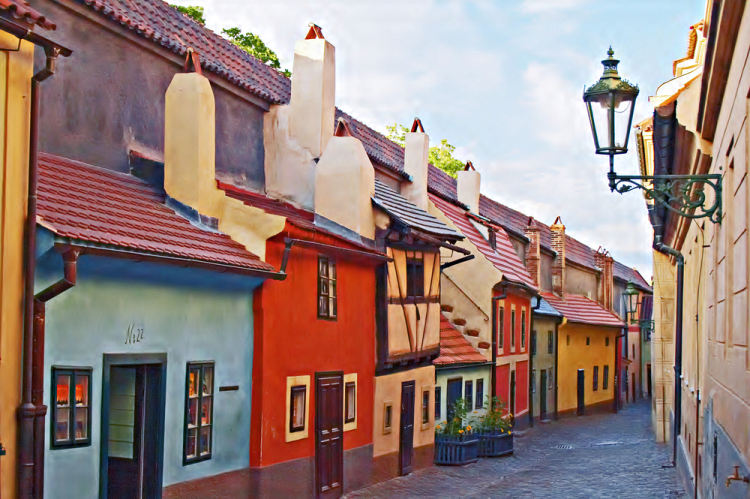 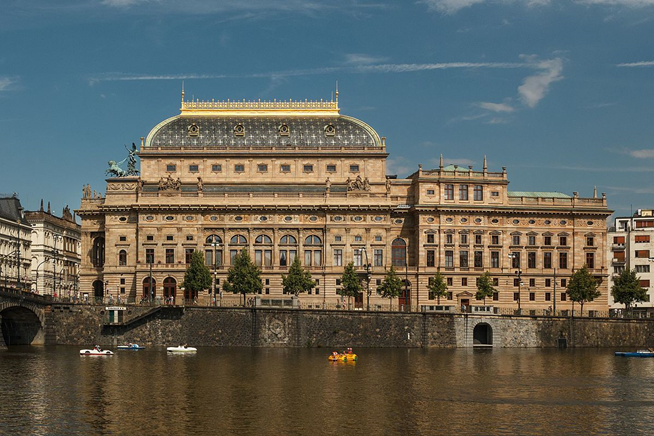 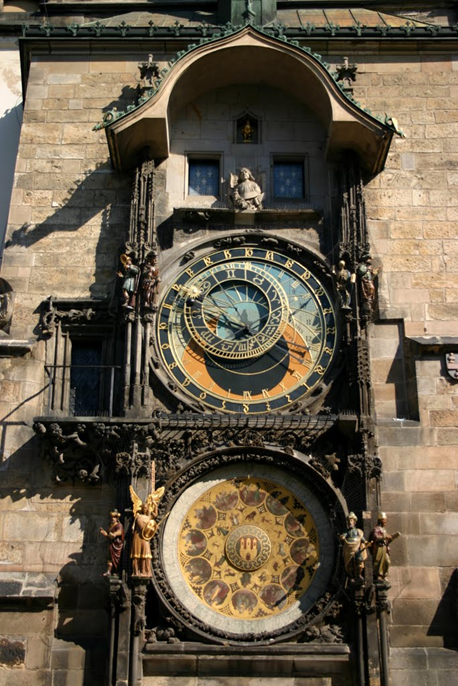 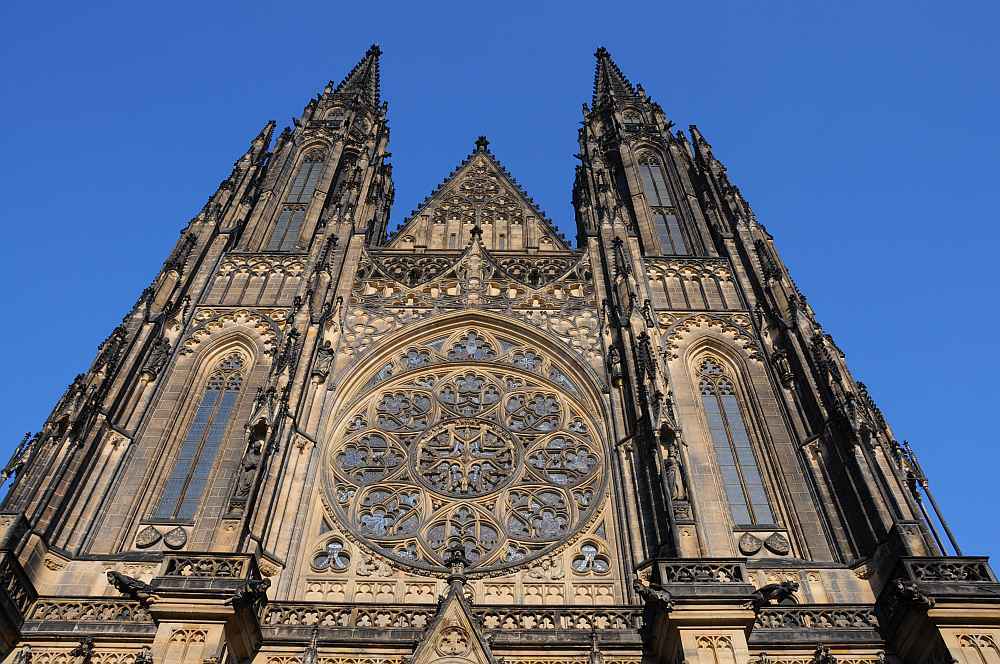 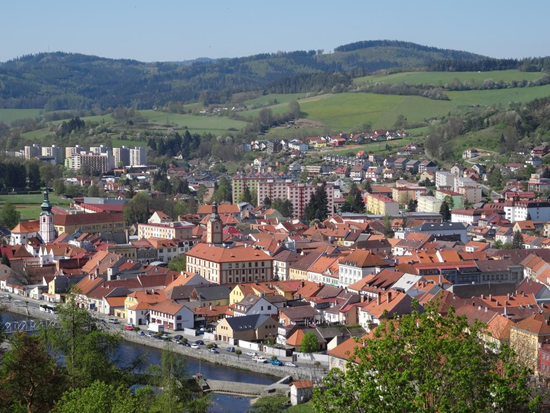 Sušice
about 11 000 people
lies in Pilsen region
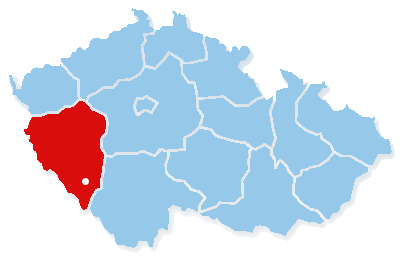 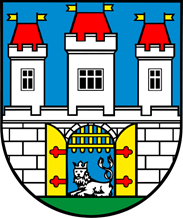 [Speaker Notes: Now lets talk about smaller town in Pilsen region, its here on the map. You can see our city emblam and this picture is from beautiful place, where can we look to all of the Sušice.]
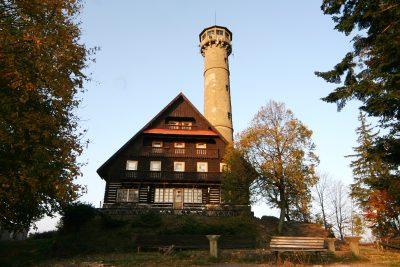 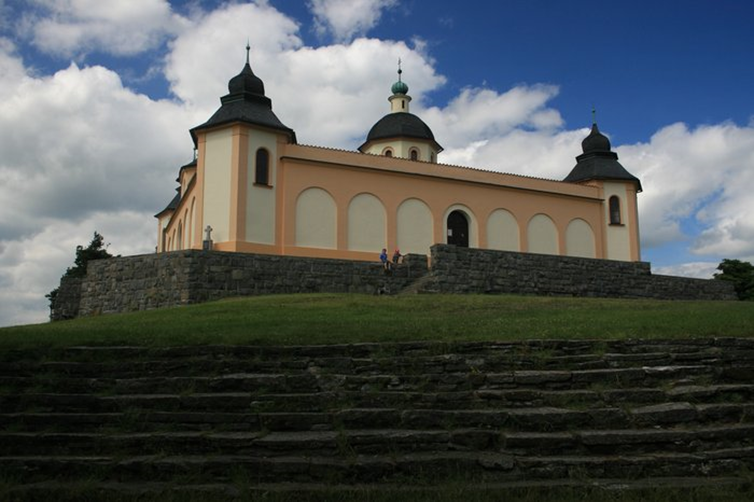 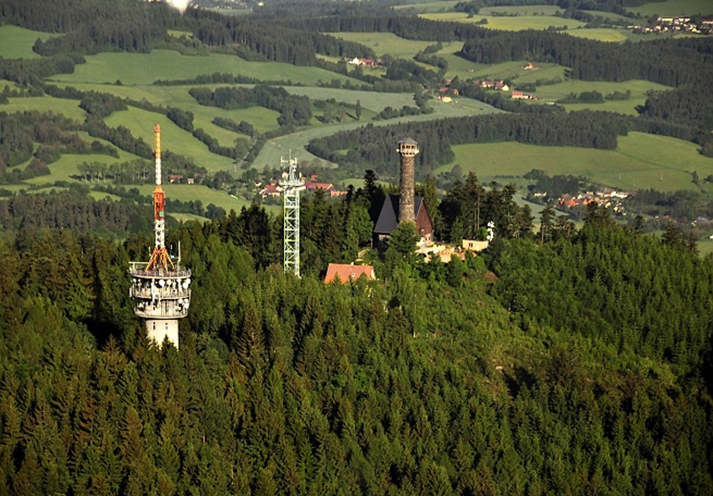 [Speaker Notes: There are that places, which I was talking about. Svatobor and Andělíček (for you maybe chapel of the holy angel)https://www.youtube.com/watch?v=OXURQKbyPBg#action=share]
Gymnázium Sušice
316 students
12 classes
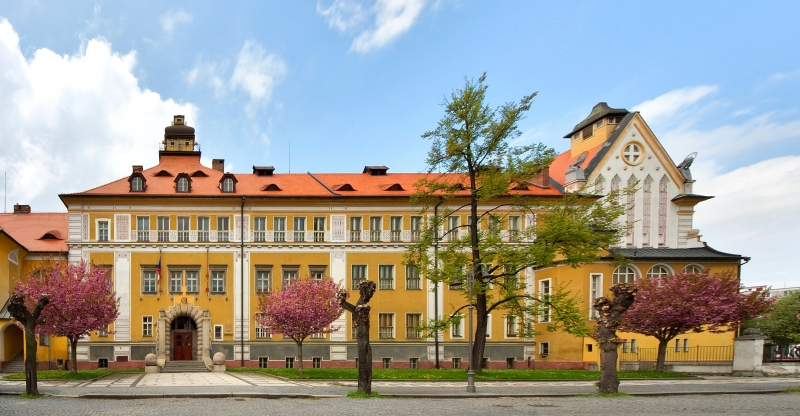 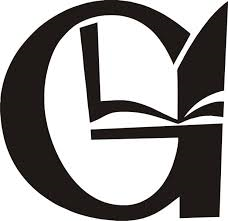 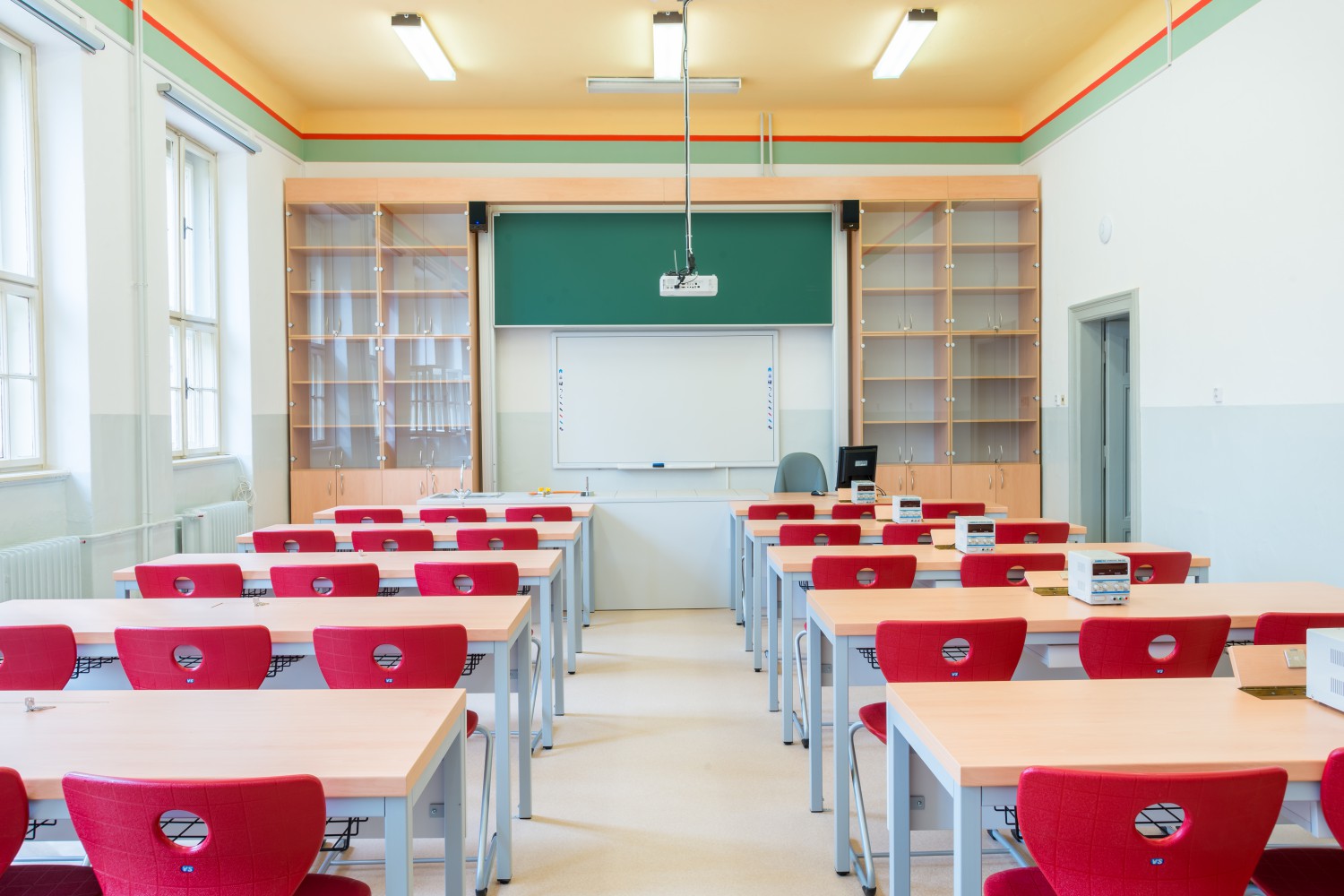 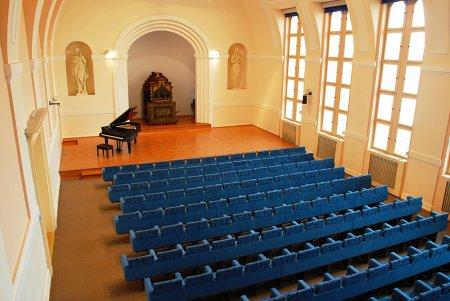 THANK YOU FOR YOUR ATTENTION!ANY QUESTIONS?
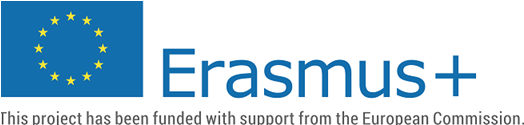